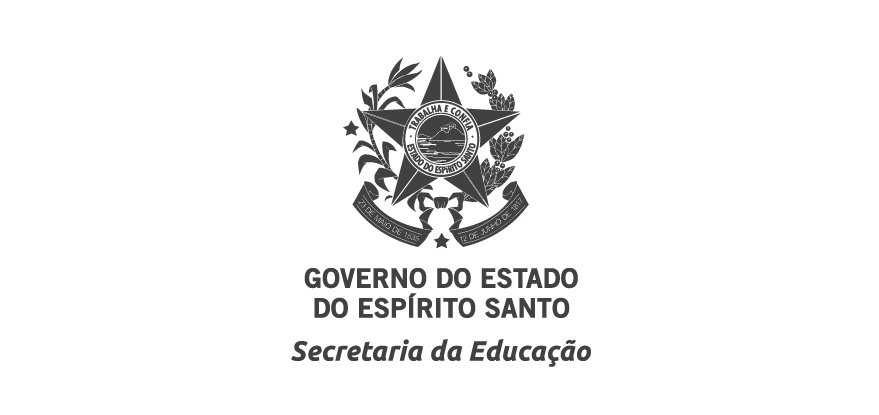 Atividades de Apoio à Aprendizagem
Ensino Fundamental – Anos Iniciais - Matemática
5º ano
2º dia
2º DIA
COPIE NO CADERNO A CRUZADINHA E COMPLETE COM O NOME DE ALGUNS INSTRUMENTOS DE MEDIDA.
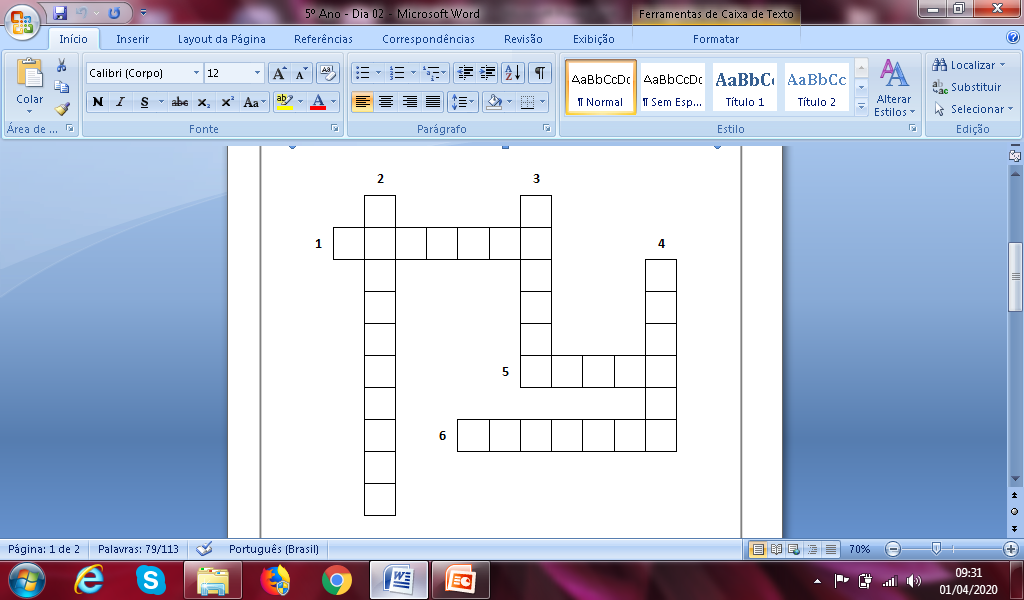 1. Instrumento que serve para medir a duração do tempo;
2. Instrumento usado para medir a temperatura;
3. Instrumento de medida muito usado na cozinha para medir pequenas porções de líquidos, como óleo, e pó, como sal, açúcar e temperos;
4. Instrumento de medida muito usado na cozinha para medir porções médias de líquido, como leite e óleo, e pó, como farinha de trigo;
5. Instrumento usado para medir pequenos comprimentos;
6. Instrumento de medida usado para medir massa.
DESENHE OS RELÓGIOS ABAIXO NO CADERNO E ESCREVA QUAL A HORA QUE CADA RELÓGIO  ESTÁ MARCANDO.
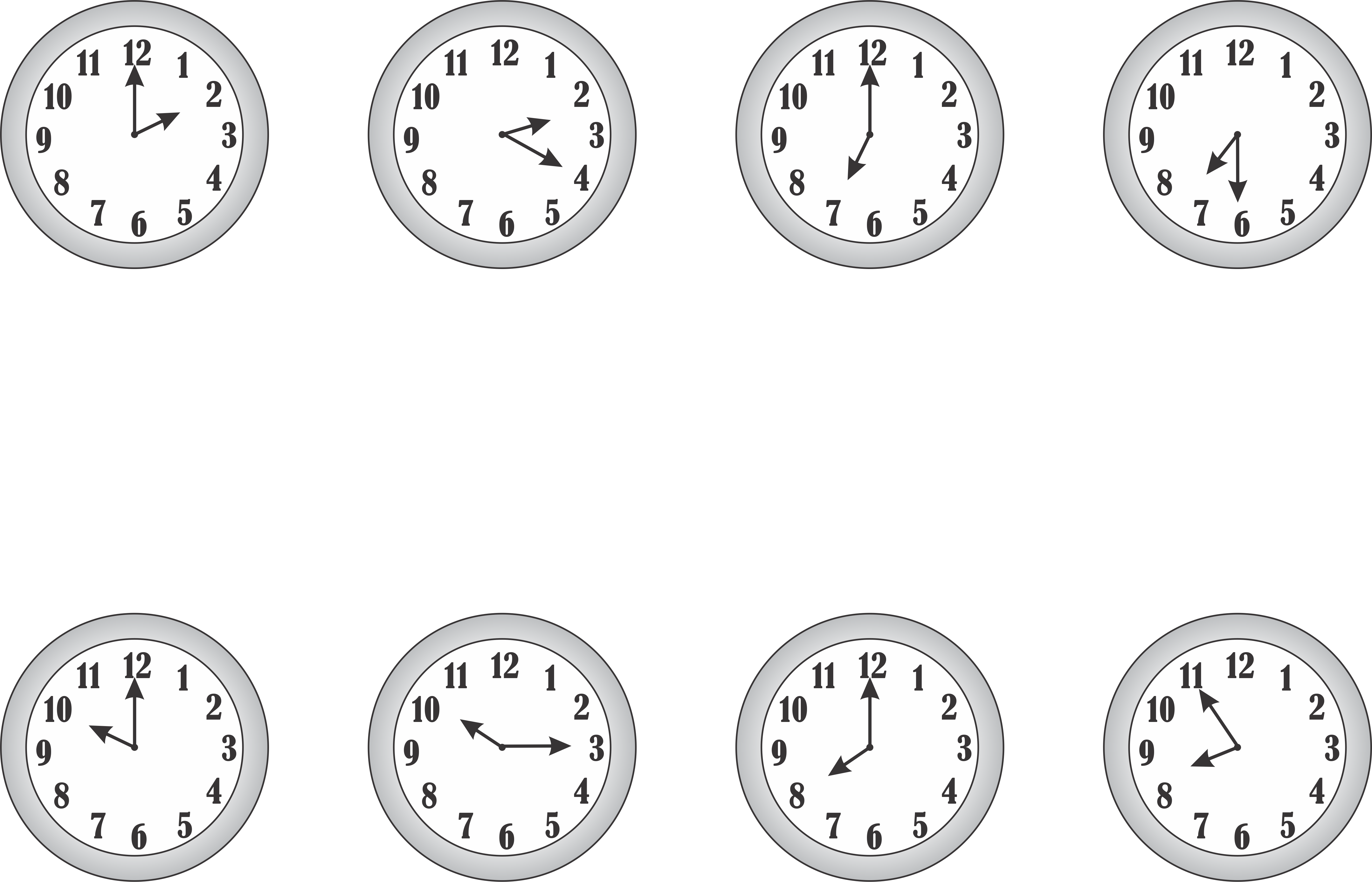 DESENHE OS RELÓGIOS NO CADERNO E REPRESENTE O HORÁRIO INDICADO.
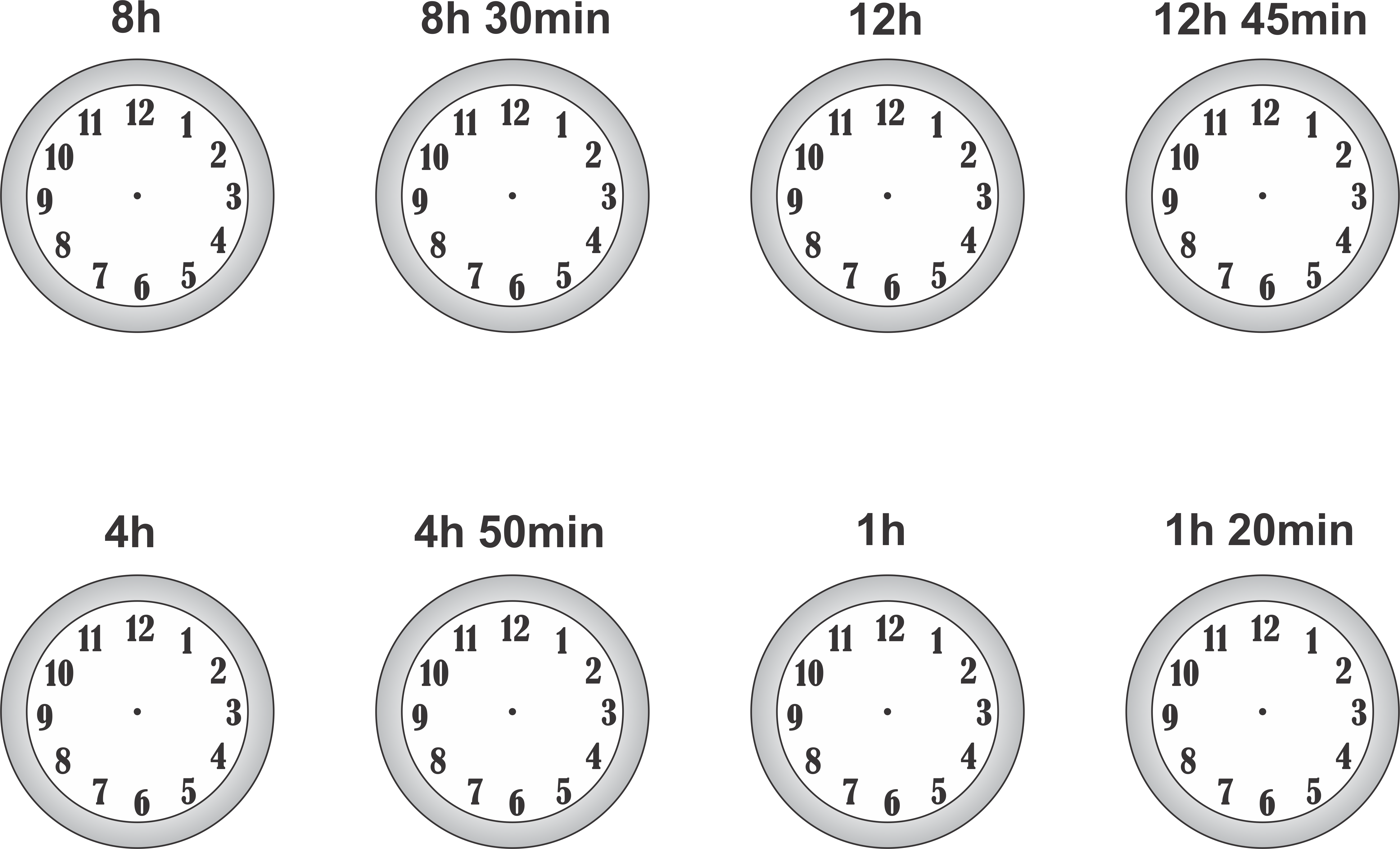